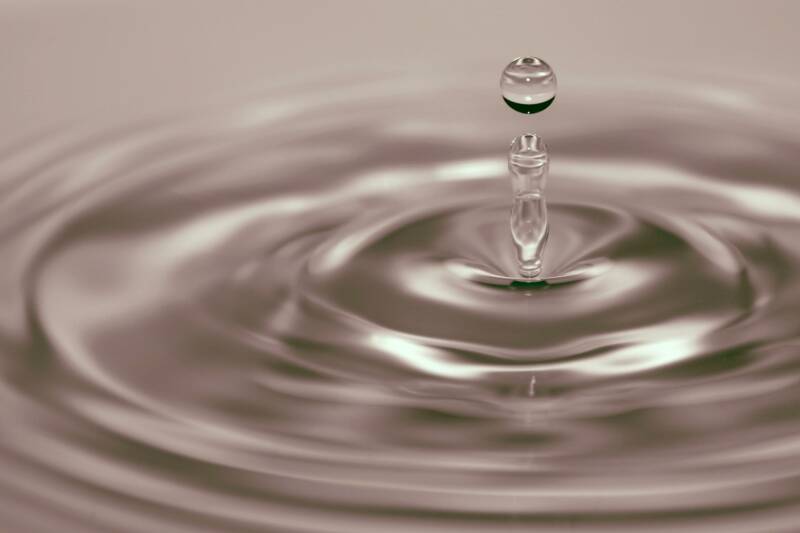 Waves
What is a wave?
Wave = is a disturbance that travels through a 	     medium or space (vacuum) from one 
		     location to another.

Waves transfer only energy not matter because matter always returns to its rest position (equilibrium)
Let’s do the wave!!!
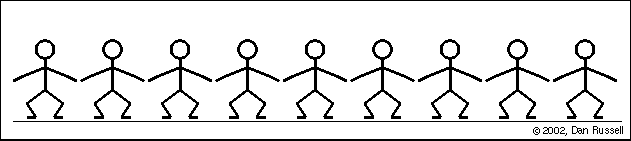 Wave Classification
Mechanical Waves
Require a medium 
Medium = any form of matter or substance through which waves pass.
Ex: air, water
Ex: sound
Speed depends medium
Electromagnetic Waves
No medium is needed;
Travel through a vacuum (= empty space) 
Ex: light, radio, x-rays, gamma rays
Travel at the speed of light: 
	3.0 x 108 m/s
Types of Waves
Longitudinal (Compression):
The disturbance of the particles of the medium is parallel (║) to the direction of wave propagation.  1-dimensional
Transverse:
The disturbance of the particles of the medium is perpendicular (┴) to the direction of wave propagation. 2-dimensional
Types of Waves
Circular waves =  particles of a medium move in a 			        circular fashion to the direction of 		        wave propagation. 
	Ex. water waves at the surface.
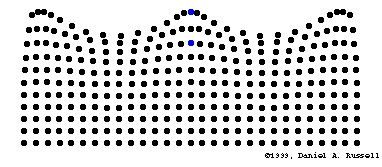 5
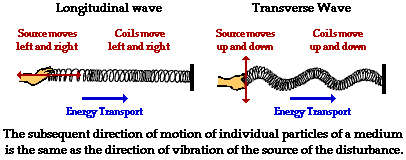 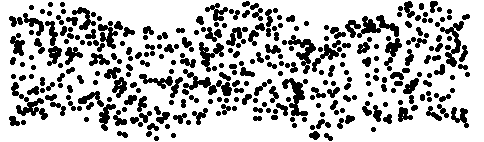 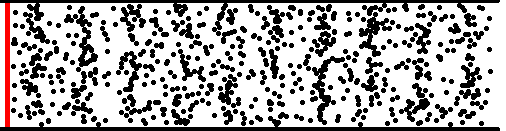 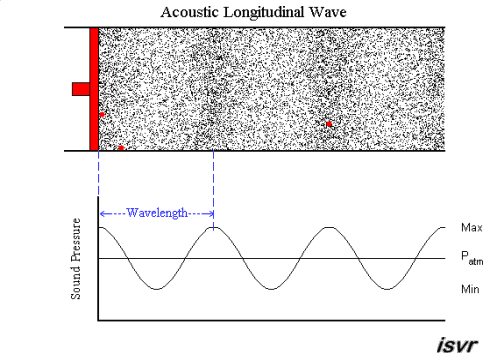 Anatomy of a Transverse Wave
CRESTS
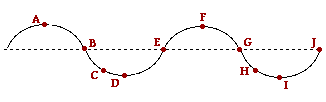 The points A and F are called the CRESTS of the wave.
This is the point where the wave exhibits  maximum amount of positive or upwards displacement.
Anatomy of a Wave
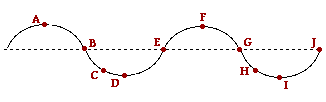 TROUGHS
The points D and I are called the TROUGHS of the wave.
These are the points where the wave exhibits  maximum amount of negative or downward displacement.
Anatomy of a Transverse Wave
5
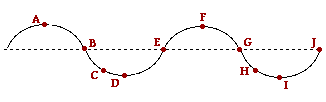 (m)
0
-5
In our wave here the dashed line represents the equilibrium (rest position of particles not displaces up or down).
Arrows indicate AMPLITUDE (A) a.k.a wave height.  These are areas where the particle exhibits maximum positive, up (+) and negative, down (-) displacement from the equilibrium.
Amplitude (A) = ½ (crest – trough)
= ½ (5 m – (-5 m)) = 5 m
Anatomy of a Transverse Wave
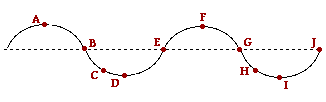 A complete WAVELENGTH (λ) can be from crest to crest (points A trough F), trough to trough (points D through I) or from any point on the wave to the next place where that point occurs (points B through G). Measured in units of length.
This is the length of a cycle.
Anatomy of a Longitudinal Wave
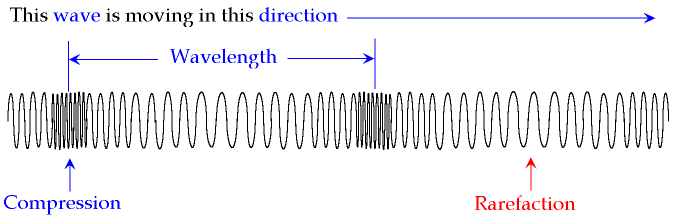 A
B
C
D
Compression = areas of high pressure
Rarefaction = areas of low pressure
A complete WAVELENGTH (λ) can be from compression to compression (points A trough C) or rarefaction to rarefaction (points B through D). Measured in units of length.
This is the length of a cycle.
Mediums-Which Type of Waves?
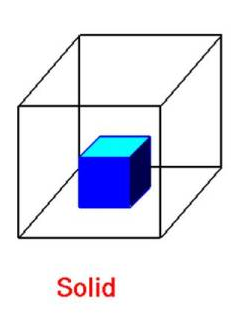 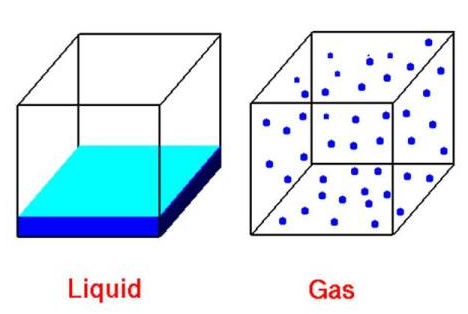 Waves traveling through a
solid medium can either 
be transverse or 
longitudinal.
Waves traveling through 
the bulk of a fluid (such as 
liquid/gas) are always 
longitudinal.
Frequency, f
“How often something happens.” Is the number of wave cycles (wavelength) that passes a given point per second. Measured in number of cycles/time. Units are in Hertz (Hz = 1/s).
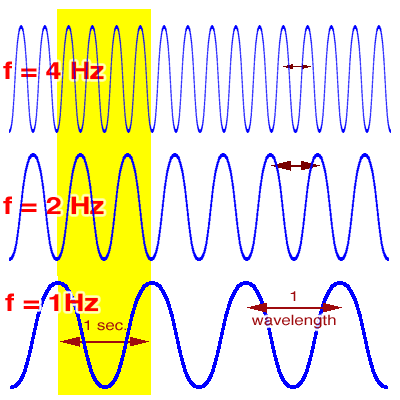 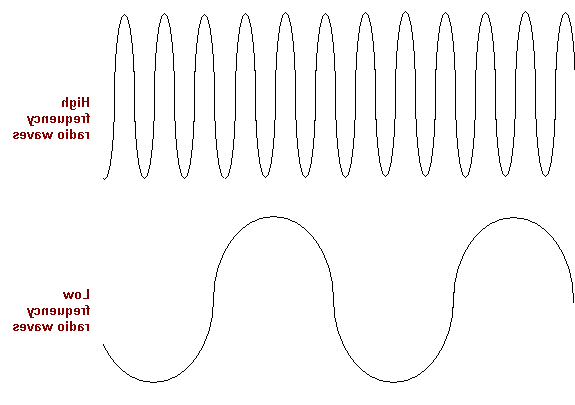 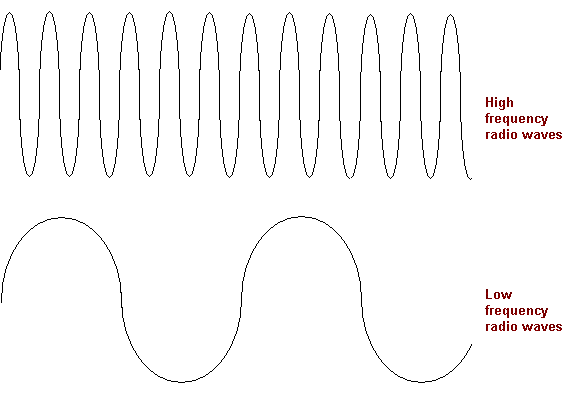 Longer wavelength, low frequency; low energy
Shorter wavelength, high frequency: high energy
Frequency School Day Example:“How often something happens.”
There are 9 periods in a school day.
*school day = 405 minutes


 f = cycles/time
   = 9 periods/405 min
   = 0.02 periods per min
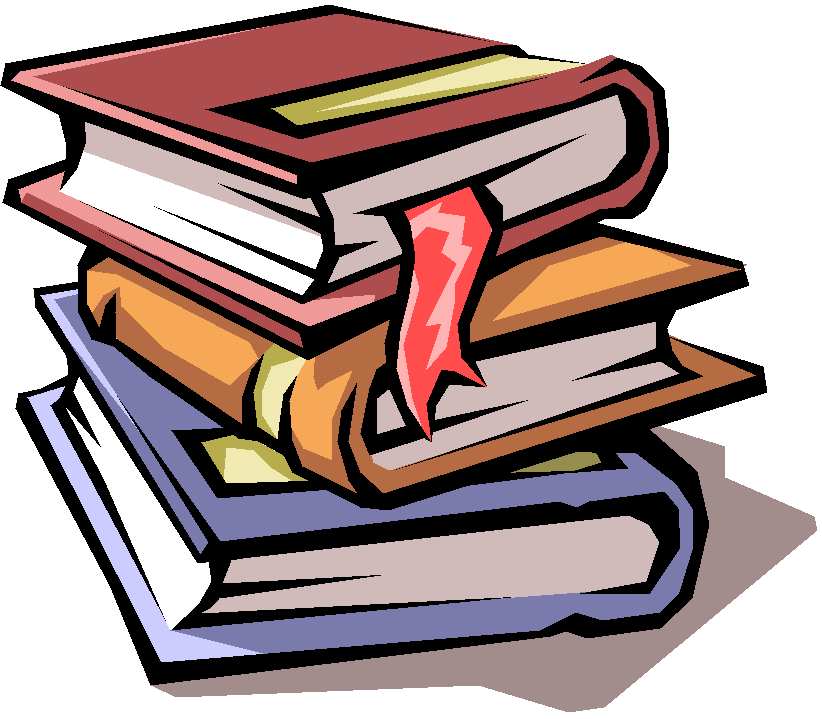 16
Frequency Formula:
f = cycles or 1
        time      T
Period
 (s)
Frequency
 (Hz = 1/s)
Period, T
“The amount of time it takes for something 	to
happen”; the time required to complete one wave cycle
(wavelength).  Measured in time/number of cycles.
Units in seconds (s).
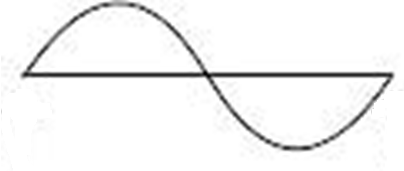 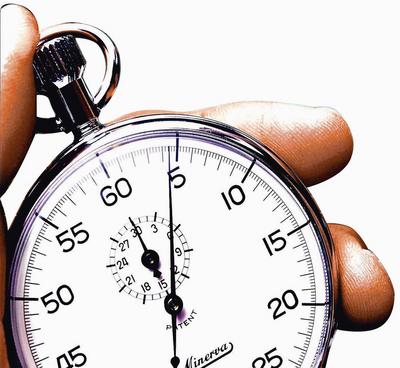 Period School Day Example:“The amount of time it takes for something to happen.”
There are 9 periods in a school day.
*school day = 405 minutes


 T = time/cycles
   = 405 min/9 periods
   = 45 min per period
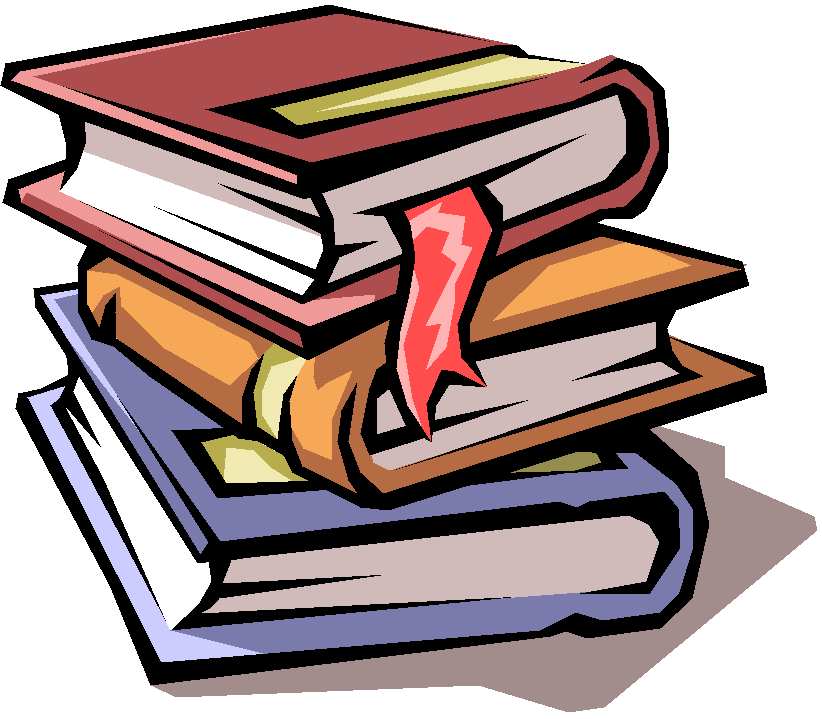 19
Period Formula:
T = _time_ or 1
         cycles      f
frequency
 (Hz = 1/s)
Period (s)
Frequency and Period are Related.f			T
Frequency and Period are reciprocals of each other.

 f = 1			T = 1
                     T                              f
Harmonic Motion of a Pendulum	Repetitive movement back and forth through an 	equilibrium.
Back & forth = 1 cycle
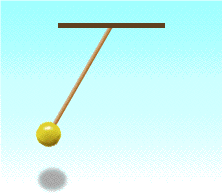 Harmonic Motion of a Spring	Repetitive movement back and forth through an 	equilibrium.
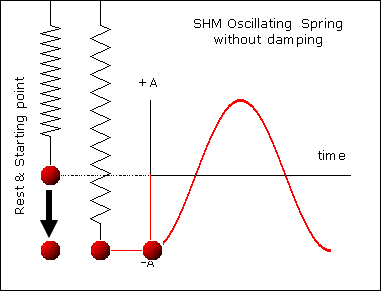 Example Problems
A pendulum completes 32 cycles in 16 seconds (s).  What
is the frequency?  What is the period?
f = cycles  or  1
       time        T
T =   time   or  1
         cycles      f
f = 32 cycles  or     1
          16 s            0.5 s
T =     16 s       or    1
        32 cycles        2/s
= 2 Hz
f = 2/s
T = 0.5 s
Quiz #6
Using a sheet of graphing paper, draw a harmonic motion graph of a pendulum with an amplitude of 5 m and a period of 2 seconds. Be sure to title your graph Position vs. Time and properly label the y and x axis with the appropriate titles and units.
25
How fast does a wave travel?
We can use what we know to determine how fast a wave is moving.
What is the formula for velocity?
Velocity (v) = distance (d)/time (t)
What distance (d) do we know about a wave?
Wavelength (λ)
What time do we know?
Period (T) = 1/f
The velocity of a wave depends on the properties of the medium through which it is traveling.
v
λ
f
Velocity of a Wave Formula:
v = (λ)(f)
wavelength
 (m)
frequency
 (Hz = 1(cycles)/s)
Velocity (m/s)
v = l ∙ f
v = l ∙ 1 = l 
          T   T
Example Problem #2
A water ripple is being sent across a pool of water by a 
boat that is rocking at a rate of 1.5 Hz.  The wave ripples 
are measured to be 2 meters (m) apart.  How fast are 
they moving?
= 1.5/s
*1.5 Hz   1/s
                    1 Hz
v = λ x f
= 2 m x 1.5/s
= 3 m/s
Example Problem #3
The speed of sound varies depending on temperature, 
pressure, and humidity, but can often be around 330 m/s. 
What is the frequency of a sound wave with a wavelength 
of 2 meters (m)?
v = λ x f  f = v
                         λ
= 165/s  1 Hz
                1/s
= 330 m/s 
          2 m
= 165 Hz
Example Problem #4
Waves are being sent through a slinky at a frequency of 
1.5 Hz.  If the waves are traveling through the slinky at 
3 m/s, what are their wavelengths?
= 1.5/s
v = λ x f  λ = v
                          f
*1.5 Hz   1/s
                    1 Hz
= 3 m/s 
       1.5/s
= 2 m
Example problem # 5Determine the T, f and v of this wave is the λ = 5 m
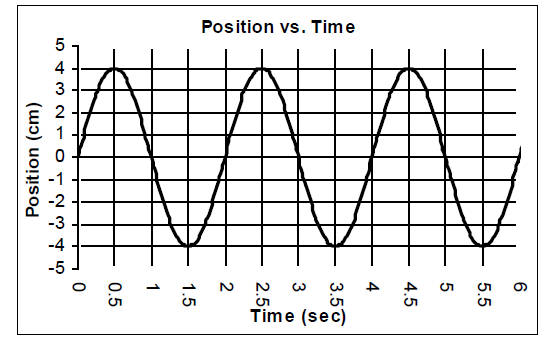 (m)
Example Problem # 5Determine the T, f and v of this wave is the λ = 5 m
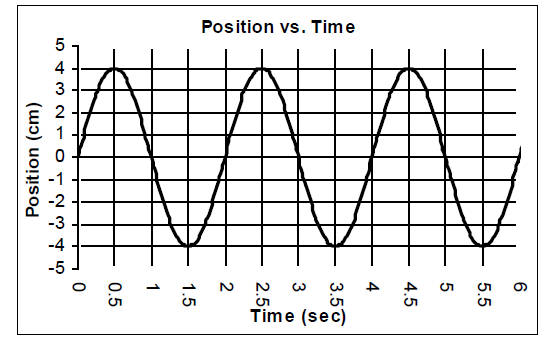 How to find the period (T)?
Pick a point (whether from equilibrium, crest or trough), determine the time it takes to complete one cycle.
T = 2 s
(m)
T = 2.5 s – 0.5 s = 2 s
T = 3.5 s – 1.5 s = 2 s
Example Problem # 5Determine the T, f and v of this wave is the λ = 5 m
How to find the frequency (f)?
From previous problem…T = 2 s
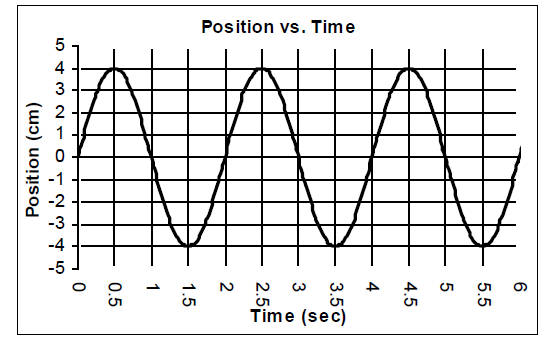 Frequency is the number of cycles that pass per second.
f = 0.5 cycles/s = 0.5 Hz
(m)
Or you can use the frequency formula:
f = 1/T
f = 1/2 s = 0.5 Hz
Example Problem # 5Determine the T, f and v of this wave is the λ = 5 m
How to find the velocity (f)?
From previous problem…T = 2 s
                                                 f = 0.5 Hz
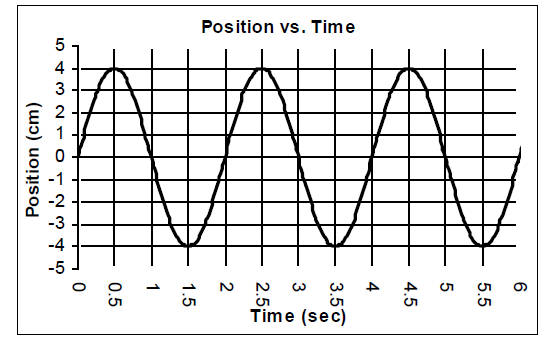 Use the velocity of a wave formula:
            v = λ x f 
               = (5 m)(0.5/s)
               = 2.5 m/s
(m)
Or if you are given the period instead of frequency:
v = λ x f
            v = λ x (1/T) = λ/T 
            v = (5 m)/(2 s)
            v = 2.5 s
How do waves behave?
Now we know all about waves.
How to describe them, measure them and analyze them.
We know that waves travel through mediums.
But what happens when that medium runs out?
Reflection = the turning back of a wave when
it reaches the boundary of the
	  medium through which it is traveling.
FIXED END                                     FREE END
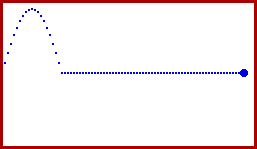 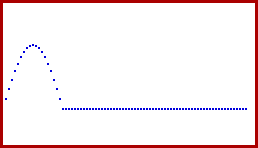 Law of Reflection = the angle of 	incidence is equal to the angle of 	reflection.
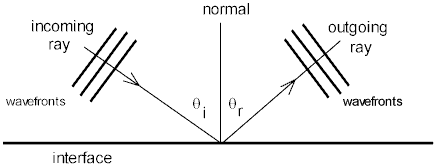 Refraction = the bending of a wave as it passes 			   obliquely from one medium into 			   another of different propagation 			   speed.
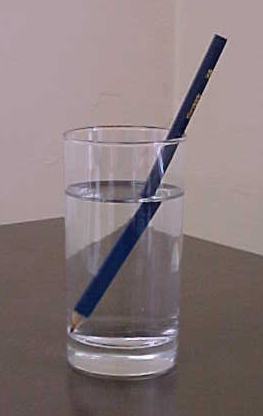 Air
Water
Diffraction = the spreading of a wave
		      around a barrier or
		      through an opening.
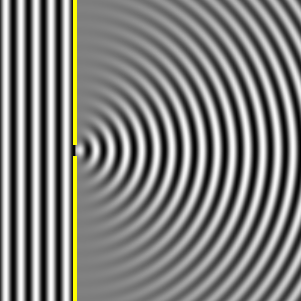 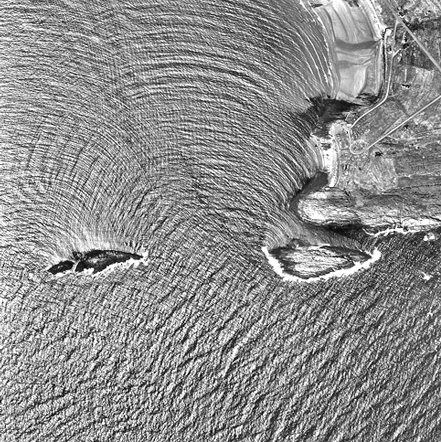 How do waves interact with another waves?
Interference = when two waves meet while
			       traveling along the same medium. 

Superposition Principle = when interference occurs the resultant wave is the sum of the displacements of the individual waves at each point.
What happens when two waves meet?
Will they become friends or enemies?
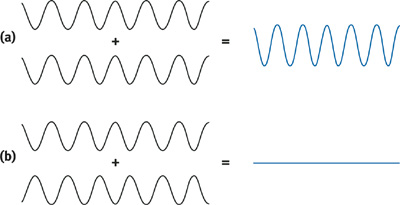 Constructive
interference (friends) = two waves match up: crest with crest or trough with trough (in phase = (both above or both below equilibrium) will  produce a greater amplitude.
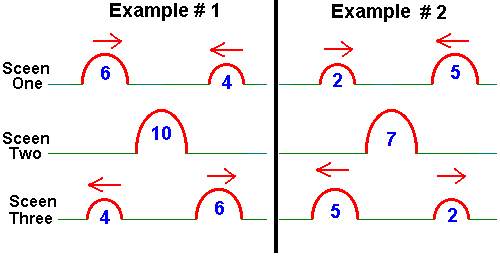 Before
During
After
Destructive
interference (enemies) = two waves don’t match up: crest with trough (out of phase = one above and one below equilibrium) will result in a smaller (different amplitudes) or complete cancelation (same amplitude) of amplitude.
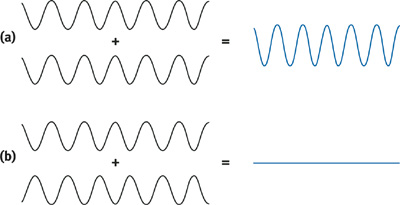 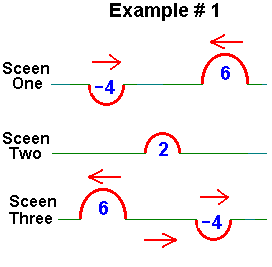 Before
During
After
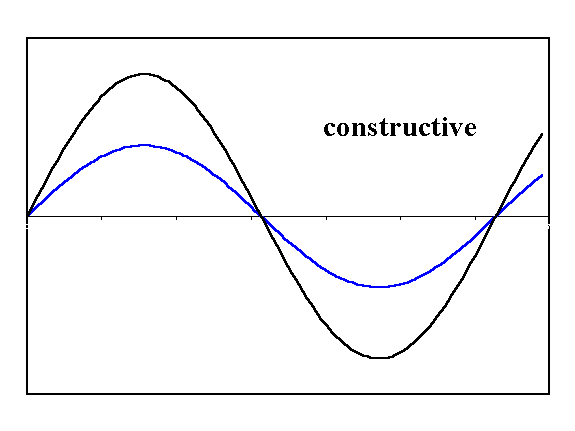 45
Check Your Understanding
Which points will produce constructive interference and 
which will produce destructive interference?
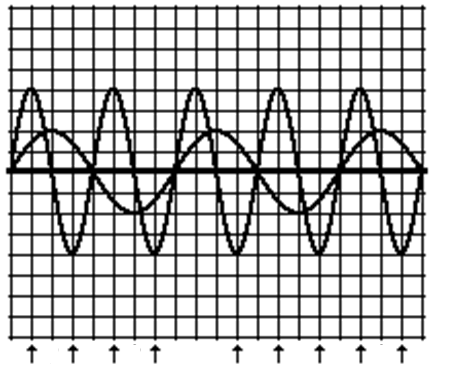 Constructive interference
A, D, G, H
Destructive interference
B, C, E, F, I
A    B    C   D          E    F    G    H    I
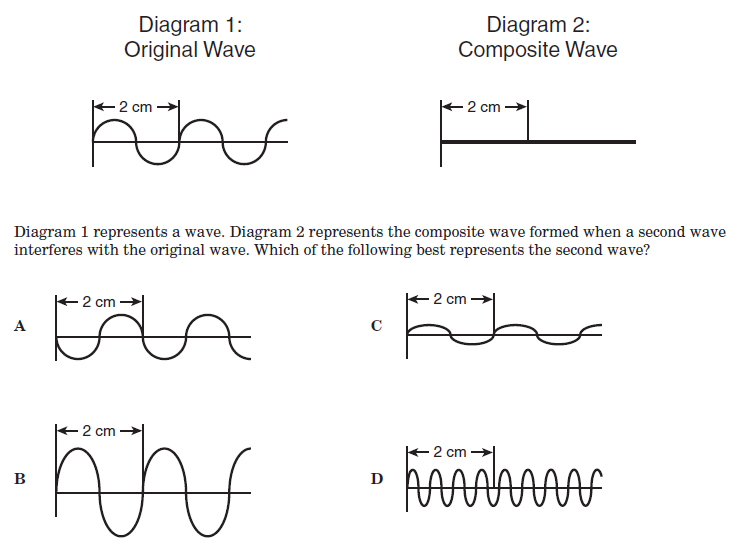 Traveling waves are waves that continue to move in a
uninterrupted fashion until it encounters another wave 
along a medium or until it encounters a boundary with 
another medium.
ex: ocean waves
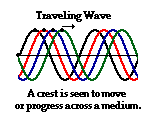 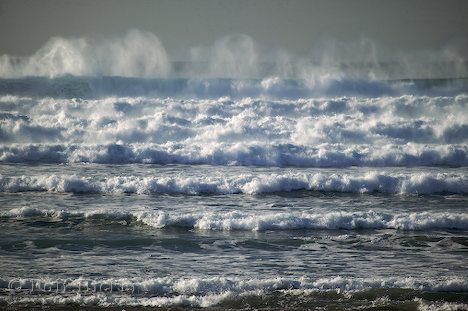 Standing waves = wave pattern characterized by points that appear to be still with points of no displacements (amplitudes). Produced by fixed end reflection.
Have harmonic frequencies.
Have nodes (no displacements) and 
	     antinodes (displacements).
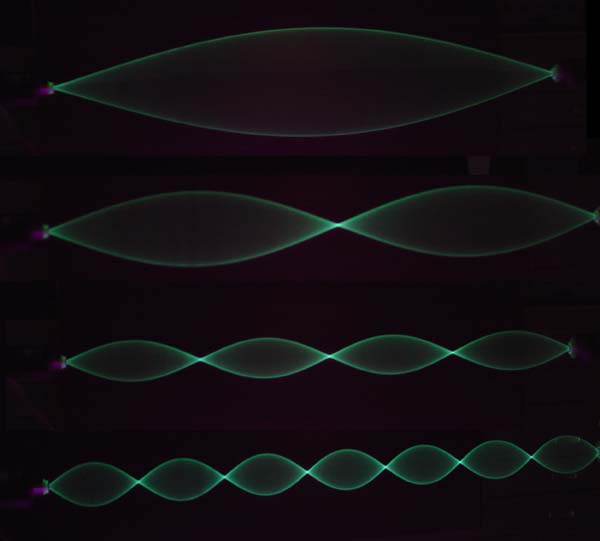 Nodes (N) = are produced at locations where destructive interference occurs.
Antinodes (AN) = are produced at locations where constructive interference occurs
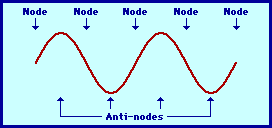 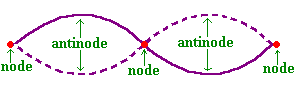 AN
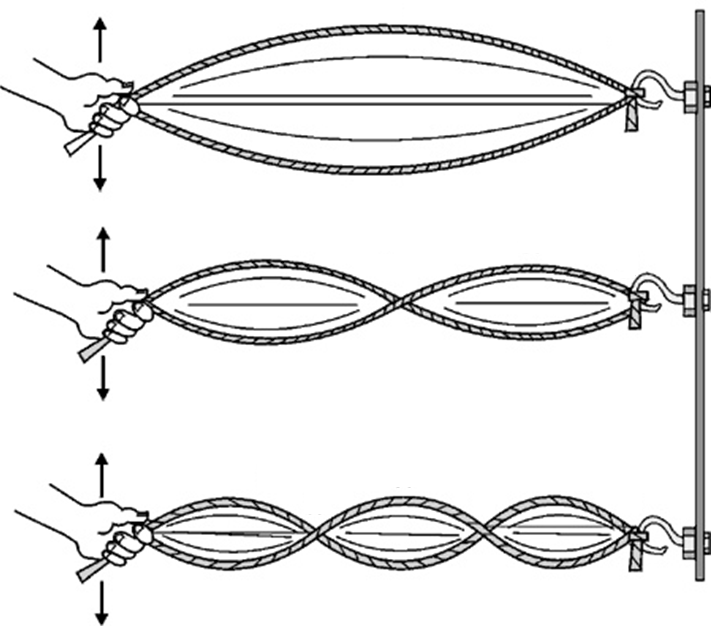 N
N
AN
AN
AN
AN
N
N
N
N
N
N
AN
N
Harmonics = Repetitive movement back and forth through an equilibrium. Each frequency associated with a different standing wave pattern.
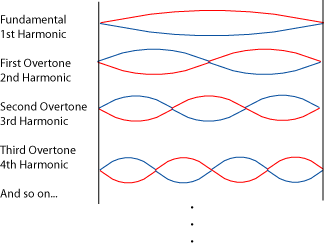 2 N, 1 AN
3 N, 2 AN
4 N, 3 AN
5 N, 4 AN
*1 complete standing wave consists of 2 loops,
  then each loop’s length (LL) is equaled to 
  ½ a λ (wavelength). “L” = length of the entire
  string.
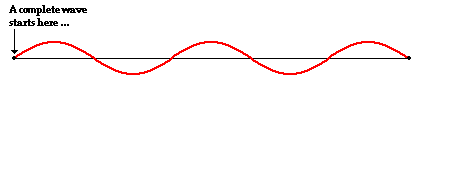 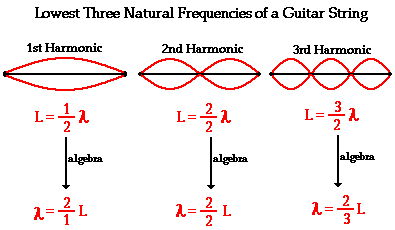 (n)th Harmonic
4th Harmonic
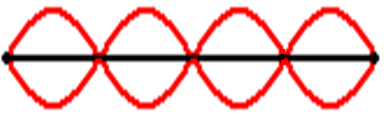 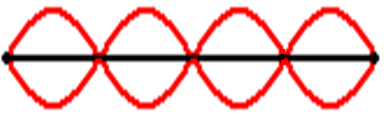 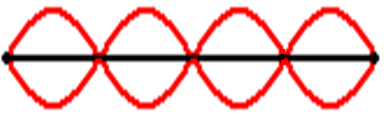 4
n
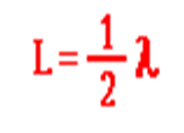 8
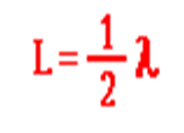 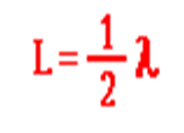